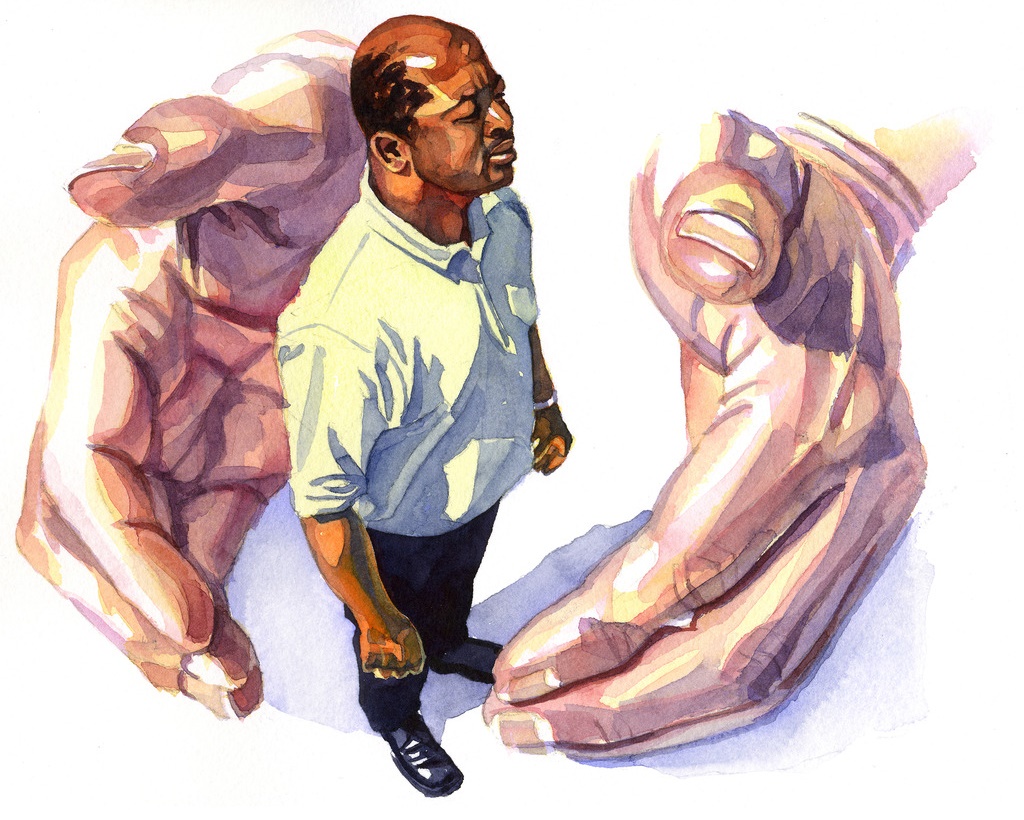 TUHAN NINGA SERETA NYELAMATKA
Lesson 4 for January 27, 2024
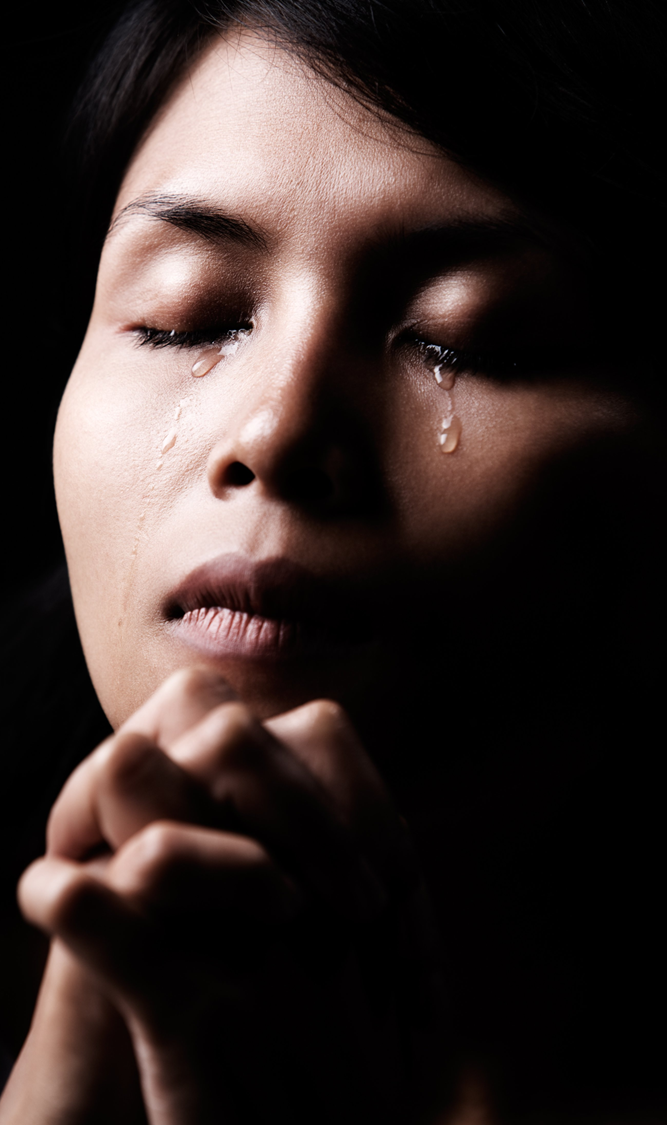 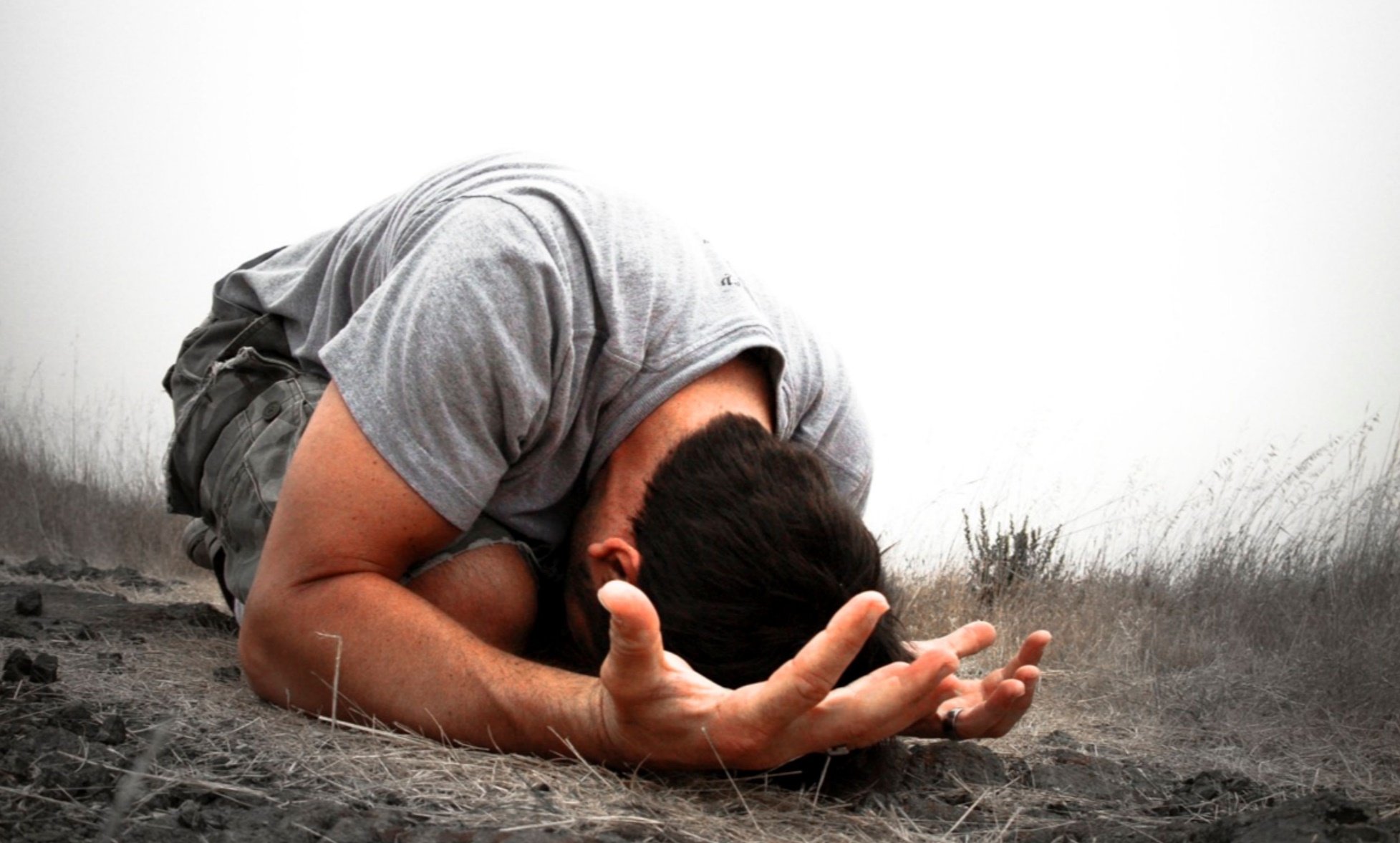 “Orang ke lurus ngangauka TUHAN, lalu TUHAN ninga,lalu Iya ngelepaska sida ari semua penusah sida.” (Masmur 34:17)
Tuhan nya ukai tuhan ti jauh serta bepilih mata. Dia ngelala kitai, ibuhka kitai, ngintu lalu ngelepaska kitai
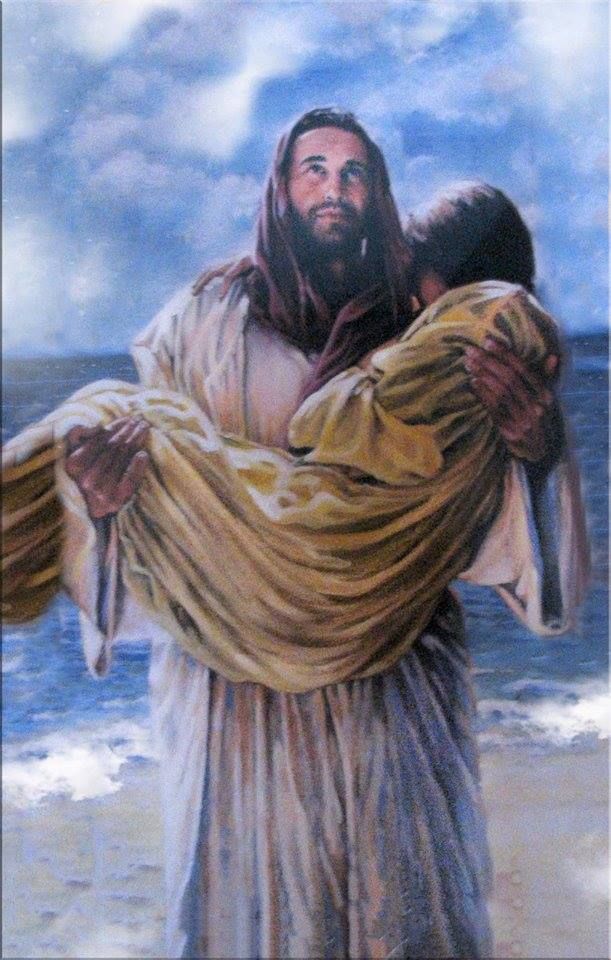 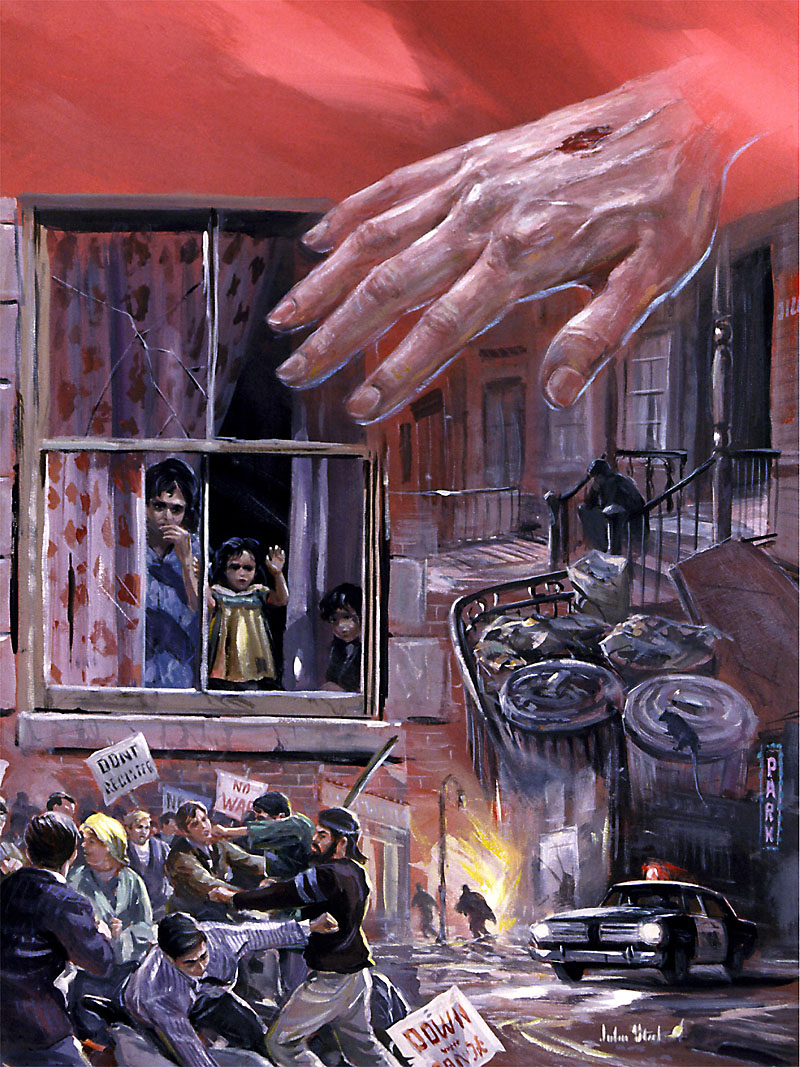 Tuhan mendingka kitai lalu bekerja ungkup kitai. Tu meh pengalaman ti diasaika oleh bala raban Israel; lalu tu mega pengalaman Pemasmur ti nyabak lebuh maya iya napi penusah.
Kitai enda kediri lebuh napi penusah; kitai bisi Allah Taala ti datai ti deka datai nulong kitai.
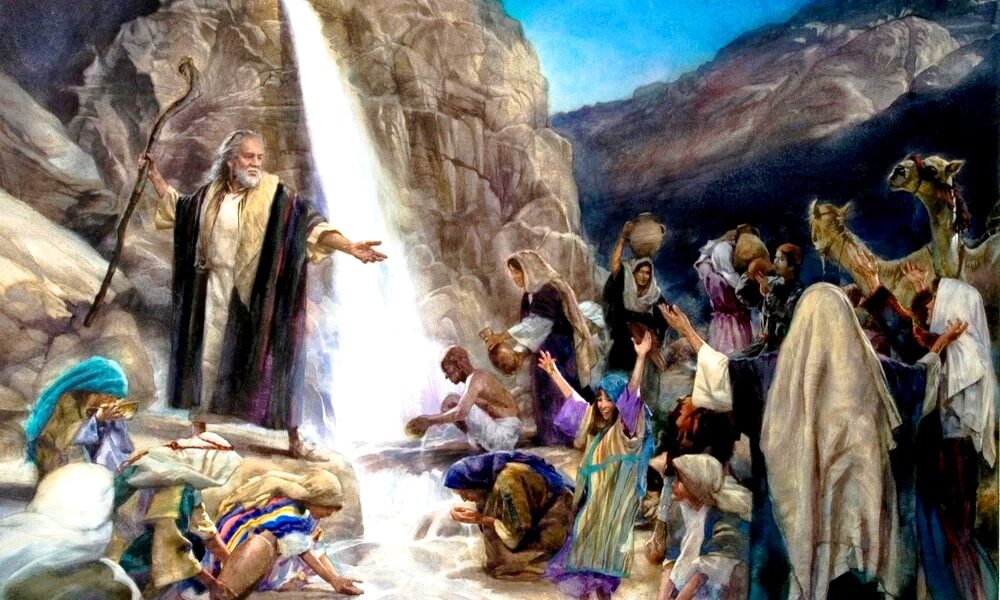 Nuan Nemu Aku endang Bisi Dia(Ms 139).
Jamin Pengibuh Tuhan(Masmur 121).
Tuhan endur belindung dalam Penusah(Ms 17).
Penyaga enggau Pengelepas(Masmur 114).
Saup ari Kaaba.
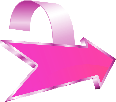 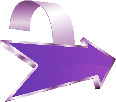 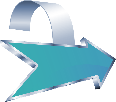 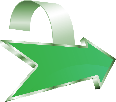 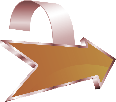 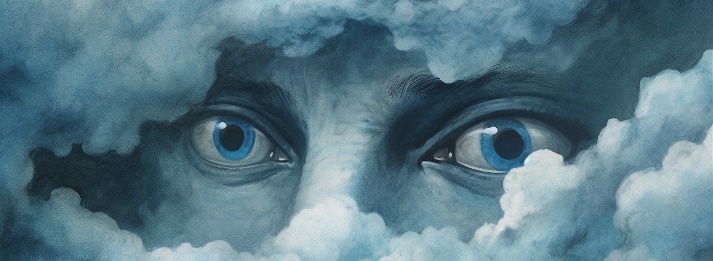 NUAN NEMU AKU ENDANG BISI DIA
“O TUHAN, Nuan udah meresa lalu nemu aku.” (Masmur 139:1)
David nemu seluruh idup iya endang ditemu Tuhan (Ms. 139:2-3). Tuhan udah ngelala iya sebedau iya ada, Tuhan ngelala Iya ari dalam kandung Tuhan udah nempa iya(Ms. 139:13-16).
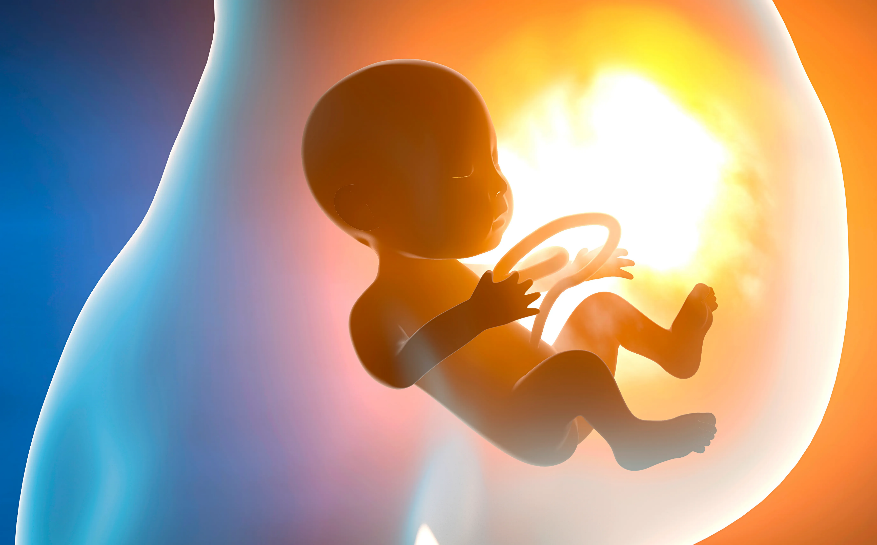 Nuan ulih betemu enggau Tuhan ba semua endur ti dituju nuan ketegal Tuhan bisi ba semua endur. Enti nuan niki ngagai endur pemadu tinggi, Iya bisi diak, enti nuan nurun ngagai endur pemadu dalam, Iya bisi diak, Iya ngiga nuan, enti ngalih ngagai timur, Iya ngiring nuan enti nuan nguing ngagai barat, Jari Tuhan ngelindung nuan (Ms. 139:7-10).
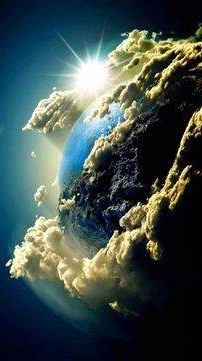 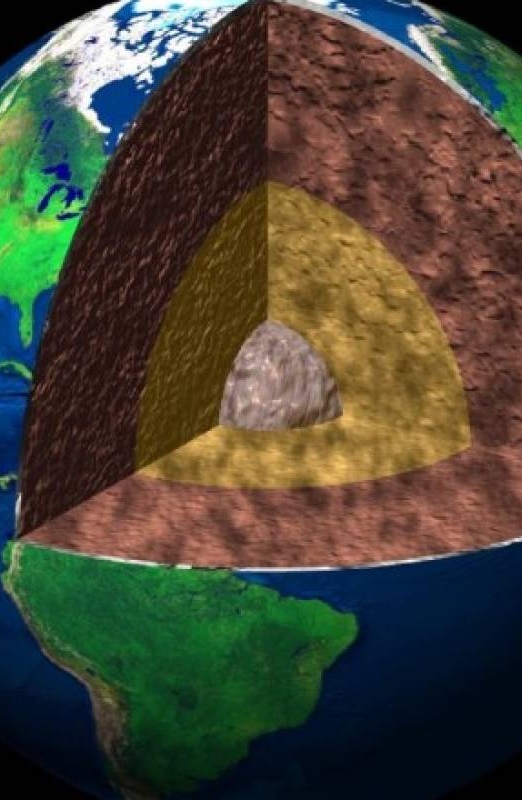 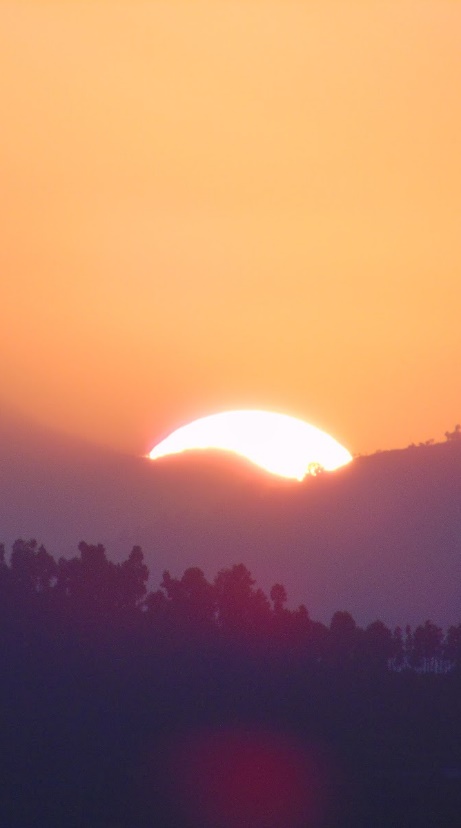 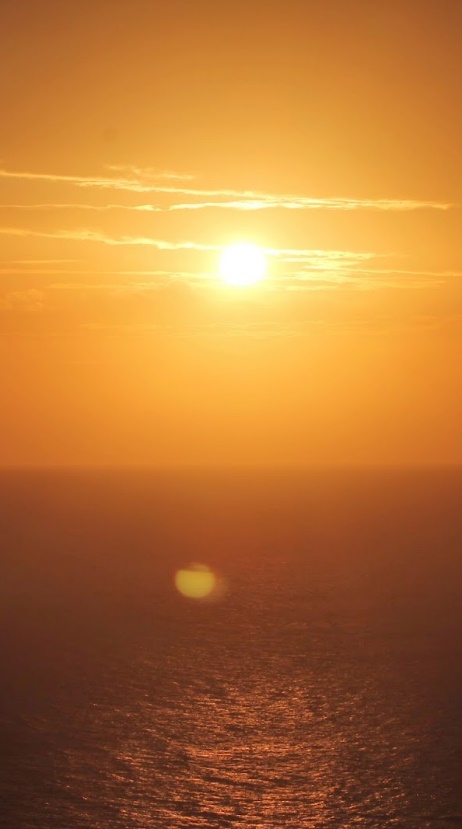 Nadai endur kelalu petang ti ulih ngelalaika nuan ari Tuhan (Ps. 139:11-12). Tang David nadai runding ka ngelarika diri. Iya deka serta ingin diperesa Tuhan. David ka idup ba jalai ti lurus lalu ngelantangka ati Tuhan lalu ngejang jauh ari penyaie. (Ms. 139:17-23).
Iya nemu enti iya enda alah, Tuhan deka ngasuh pejalai iya lurus (Ms. 139:24). Kati nuan ngasaika pengalaman ti baka lebuh arapka Tuhan?
JAMIN PENGIBUN TUHAN
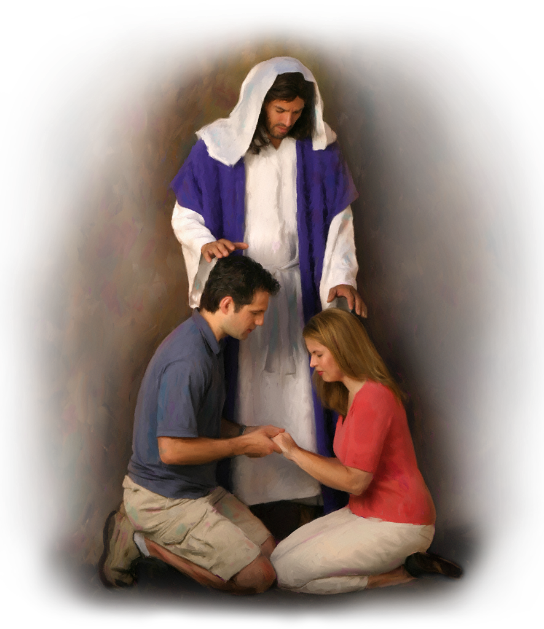 “TUHAN deka nyaga nuan ari semua utai ti jai;Iya deka ngibun nuan likun.”(Masmur 121:7)
Enda ngira berapa tussah idup nuan, Tuhan mendingka sebana nuan(Ms. 130:1-2). Lebuh kitai nyabak, Iya bekerja nyaup kitai(Ms. 9:10). Bisi pengadang ungkup genap iko kitai ti ngiga Tuhan(Ms. 16:8).
Dalam Masmur 121 kitai tetemuka penerang pasal Penolong kitai, Pengibun serta Penyaga:
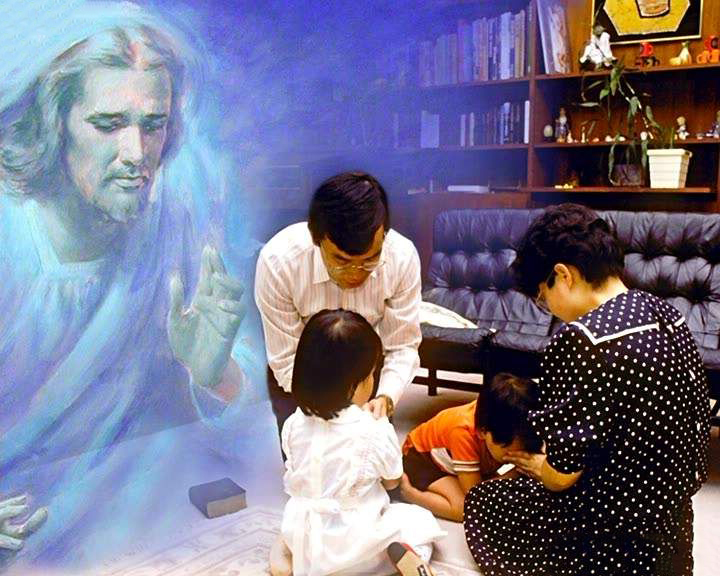 Dini ka dituju lebuh betungga enggau penusah? Ba bukit? Ba kuasa ekonomi? Ba kuasa politik? Ba ruang bilik serta ba bala kaban?(Ms. 121:1).
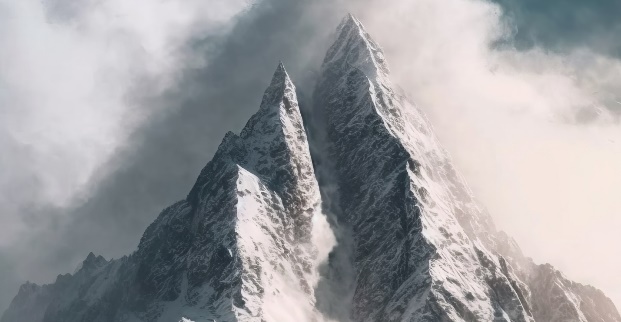 Amat sida ulih mantu, tang sida nya mega ulih ngasaka kitai. Bisi Siko ti enda mudah ngasaika kitai:  “Penyaup aku deka datai ari TUHAN, ti udah ngaga langit enggau dunya. (Ms. 121:2 KJV).
TUHAN ENDUR BELINDUNG DALAM PENUSAH
“Lindung aku baka Nuan ke nyaga mata Nuan Empu.Lalaika aku di baruh sayap Nuan” (masmur 17:8)
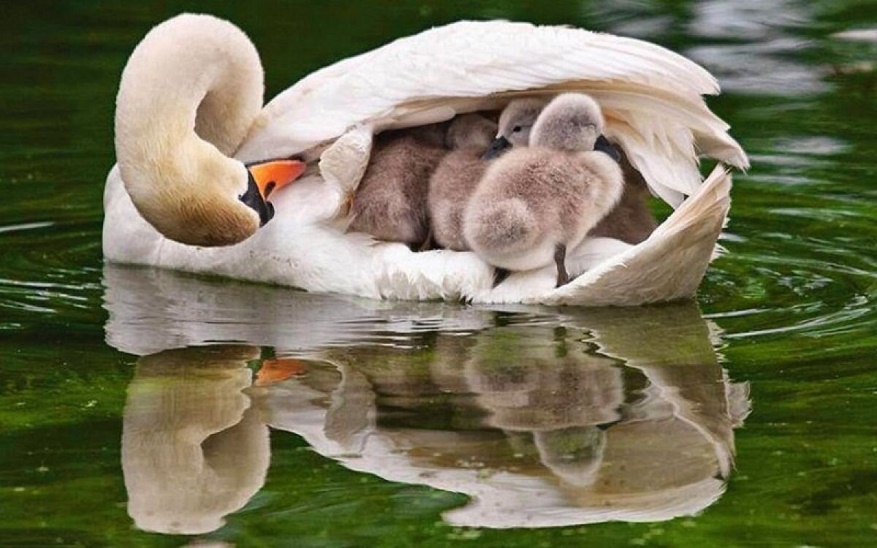 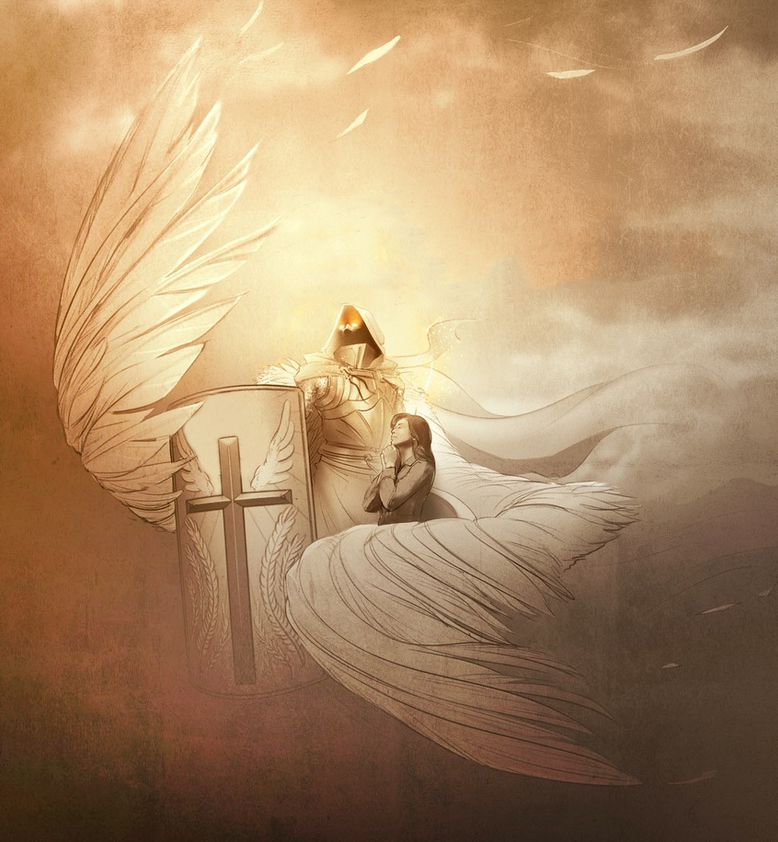 Ngandalka Tuhan dalam pengidup endang dikedeka Tuhan ari iya, David minta Tuhan nyadi lawyer iya.(Ms. 17:1-5).
Pemasmur nguna jaku sempama burung dikena madahka ke kitai Tuhan nya ibuh lalu ngelindung kitai: “Iya deka mungkur nuan ngena sayap Iya.Nuan deka likun diibun Iya.Penetap ati Iya deka ngelindung sereta nyaga nuan.” (Ms. 91:4). Iya mega nguna leka jaku sedadu dikena madahka Iya meruan ngelindung kitai: “Penetap ati Iya deka ngelindung sereta nyaga nuan” (Ms. 91:4 NVI).
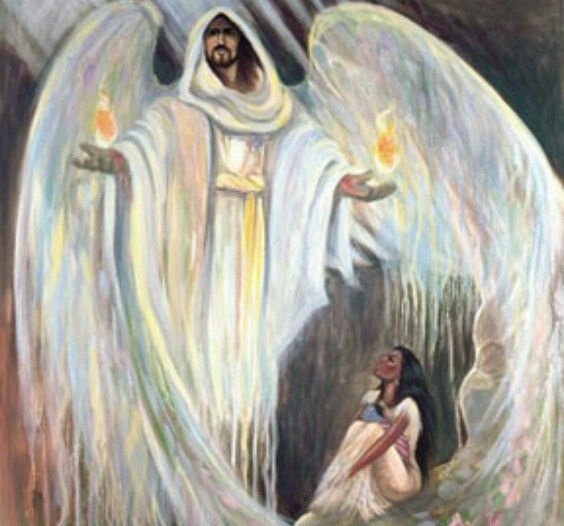 Sempama ti bukai nyenkaum “endur beteduh”, “ngebap” enggau “jari kanan” (Ms. 91:1-2; 17:7-8). Semua bekenangka lindung serta ibun ti diberi Tuhan.
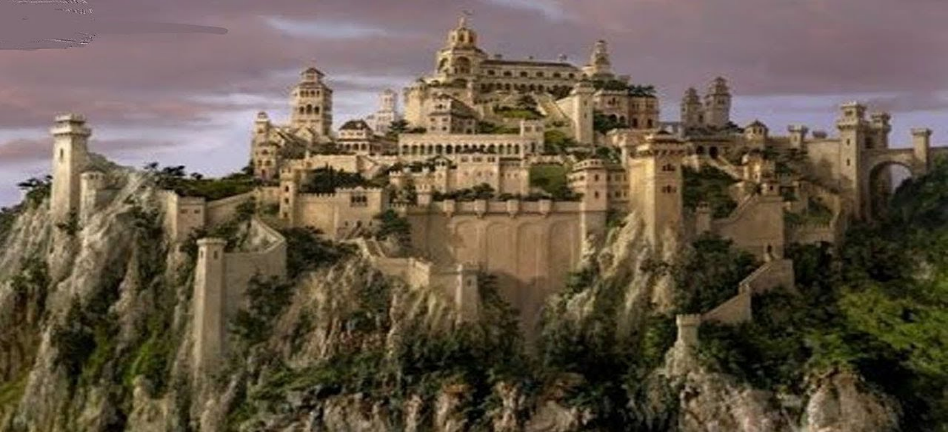 Anang kakang, Kitai bisi Tuhan ti ngibun kitai semua lebuh maya penusah. Kitai patut nguing ngagai Tuhan. Aram kitai belindung dibaruh jaga Tuhan.
PENYAGA ENGGAU PENGELEPAS
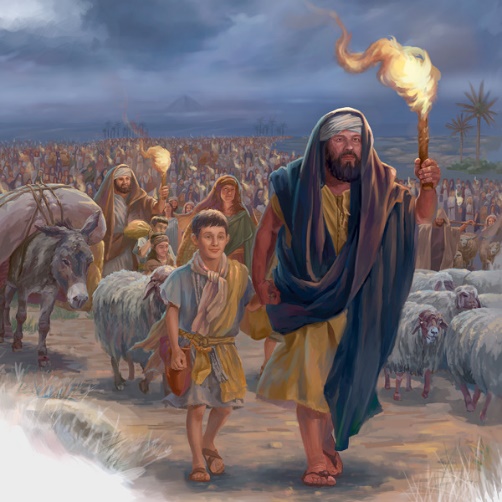 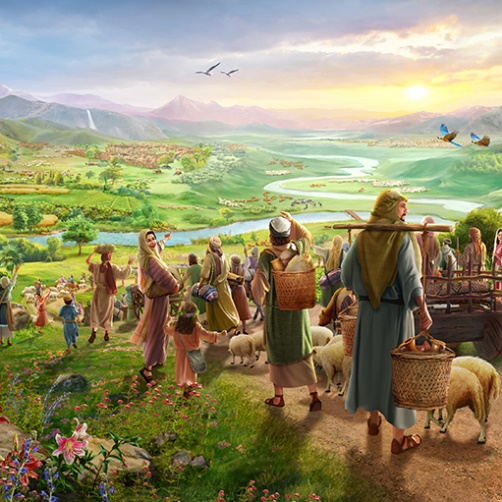 “Tasik Mirah malik lalu rari.Sungai Jordan lalu ngetu rarat.” (Masmur 114:3)
Chunto ti besai pasal pengelepas ulih ditemu kitai (sekeda bisi dikingat Pemasmur) nya meh lebuh orang Israel pansut ari menua Ejip, lalu bejalai nuju menua Kanaan.
Masmur 114madahka enggau pandak ba pasal Tuhan ti ngiring sida enggau likun datai ba Tanah Kanaan:
Allah Taala ti nyadi Penengkebang nguna kuasa Iya ba dunya tu ngambika ngelepaska anembiak Iya. Kati Iya perkara ti sebaka ngagai kitai diatu?
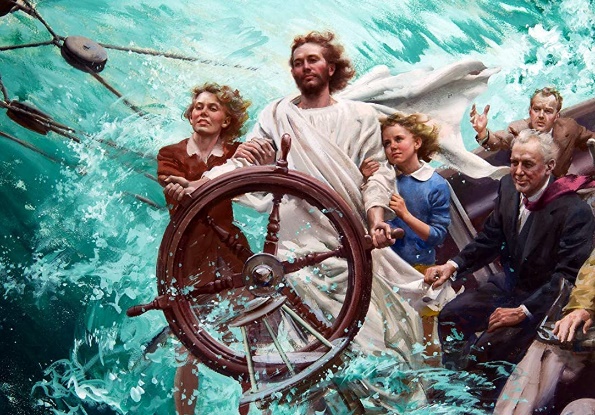 Paul madah ngagai kitai ianya perkara tu nyadi ketegal nya nyadika pelajar ngagai semua kitai. (1Ko. 10:1-6). Kitai sebaka enggau sida, kitai perlu dibebas ari dosa, lalu majakka pejalai nuju Kanaan(Serega). Pejalai kitai patut bejimat laban dimua kitai bisi gunung enggau bukit ti dipansa kitai tang kitai bisi Jesus ti. Tang dimua Jesus “bukit begetar” (Ms. 114:7).
SAUP ARI KAABA
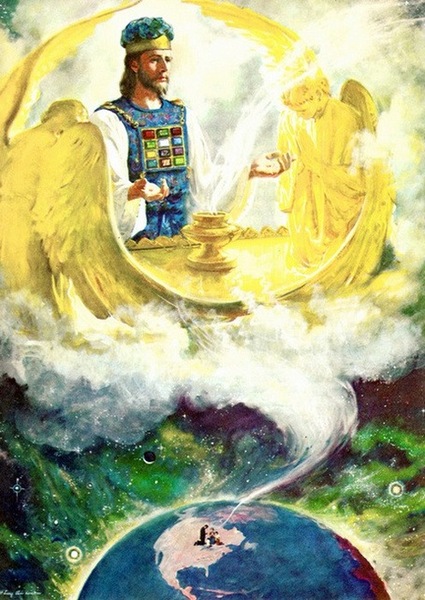 “Awakka Iya ngirumka tulung ari Rumah Sembiang Iya
lalu nyaup nuan ari Bukit Sion.” (Masmur 20:2)
Tajapen Rumah Sembiang ba Gunung Sinai(Jerusalem), Orang Israel nemu ianya Tuhan enda ba tubuh bisi diak. Tuhan ba endur ti tinggi, ba “Iya bekereja dalam langkau sembiang, iya nya, dalam langkau kain ti bendar, ti didirika Tuhan, ukai didirika mensia.” (Heb. 8:2), tang ari endur nya Iya mending lalu nyelamatka sida (20:2; 3:4; 1Ki. 8: 30).
Nya kebuah, kitai patut berani datai ngagai Iya laban sebana kitai tetap deka didinga (Heb. 4:16). Tang nama ti ulih dikereja Iya ari serega ungkup kitai?
Lebuh kitai mensia ngenanka kaul ti betul enggau Tuhan nengah nasal ati lalu Nerima pengasih serta pengampun, sida deka bulih pengelepas ti datai ari Tuhan. Pengawa ba Rumah Sembiang madahka penyelamat ulih ditemu ba Jesus.
"Jaga pengingin, pengaga, penyinu, pengirau, serta penakut nuan dimua Tuhan. Nuan enda mudah ngemeratka Tuhan, Nuan enda mudah ngelelakka Iya. Iya ngitung penyampau buk ba pala nuan. "Tuhan ke penuh laban penyiru enggau pengasih." James 5:11. Pengasih Tuhan mudah tetegu ba pemedis ti ningang kitai lebuh kitai sebana ngagai Iya. Bai meh ngagai Tuhan ba semua utai ti ngasuh nuan tusut runding. Nadai utai ti kelalu besai ungkup Tuhan ketegal Tuhan nanggung dunya, lalu nadai utai ti ulih mempang pengelantang ari Tuhan diberi ke kitai. Nadai bagi dalam pengidup kitai ti enda ulih dibacha Tuhan; lalu nadai pengirau ti kelalu berat ti enda alah diserungkai Tuhan. Nadai penusah ti pemadu besai ti ulih ninggang anembiak Iya ti pemadu mit, nadai penusah ti ulih ngacau runding kitai, nadai pengaga, nadai sampi ti pansut ari mulut, ti enda diperatika Apai kitai ti di Serega, lalu semua nya dikerinduka Tuhan magang."
E. G. W. (Steps to Christ, pg. 100)